Overview of  cybersecurity for legal practitioners
Tech Strategies Group, Inc.
Serhiy Kuzhanov
& Lori Basher
cybersecurity failures of 2017
Law Firms are not Immune
Cyber attacks will continue to increase in frequency and sophistication
All businesses are at risk; Company size or sector do not matter
Law firms are a “target-rich environment”
We must do all we can to protect ourselves and our clients
Duty to provide data security
Duty to notify of security breaches
What does it mean for you?
objectives of Cybersecurity
Where to Start?
Develop a comprehensive information security plan
Conduct risk assessment
Follow security by design principles
Prioritize the use of scarce resources to address the most serious problems
Develop a data retention and destruction plan
Risk Assessment
[Speaker Notes: https://www.americanbar.org/publications/gp_solo/2013/july_august/new_hipaa_liability_lawyers.html]
common security risks
Addressing Security Risks
Strong governance and strategy
Cyber preparedness
Administrative, technical, and physical measures
Insider threats
Vendor management
Recovery and continuity
Ongoing process improvement
Technical approach
Use encryption to secure sensitive data
Use mobile device management when possible
Control network access to your network
Perform risk assessment for all technology purchases
Be prepared when a data breach occurs
WHat to protect
Conclusions
Questions?
Recommended Further reading
The ABA Cybersecurity Handbook
A Resource for Attorneys, Law Firms and Business Professionals, Second Edition
Published by ABA Book Publishing, 2017
Thank You!
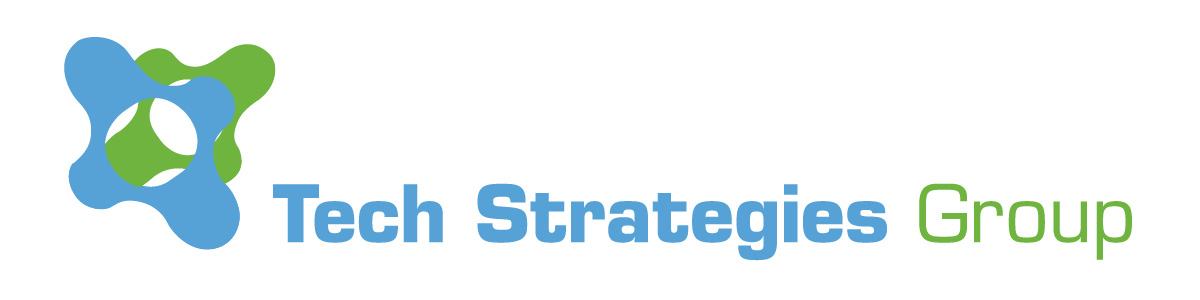 Contact information in case you have further questions: 

Serhiy Kuzhanov
Director, Managed Infrastructure and Operations
Email: skuzhanov@tstrategies.com
Phone: 302-893-1352

Lori Basher, President
Email: lbasher@tstrategies.com
Phone: 610-247-9248